Constructing Ramsey Graphs
(or Two-source dispersers for polylog-entropy and improved Ramsey graphs)
Gil Cohen
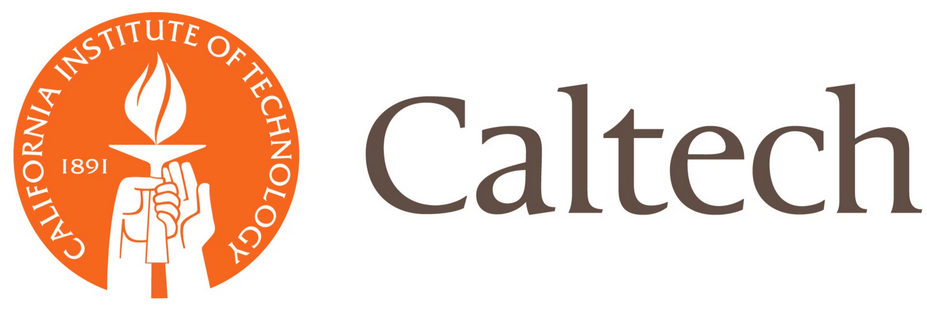 Ramsey graphs
Ramsey theory concerns the unavoidable presence of local structure in globally unstructured objects.
Definition
Ramsey’s Theorem (1928)
Theorem (Erdős 1947)
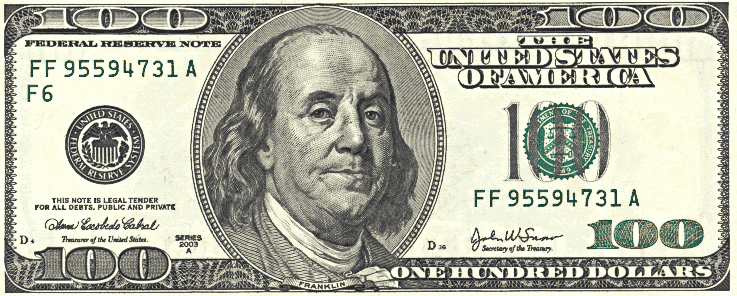 Previous work
Previous work
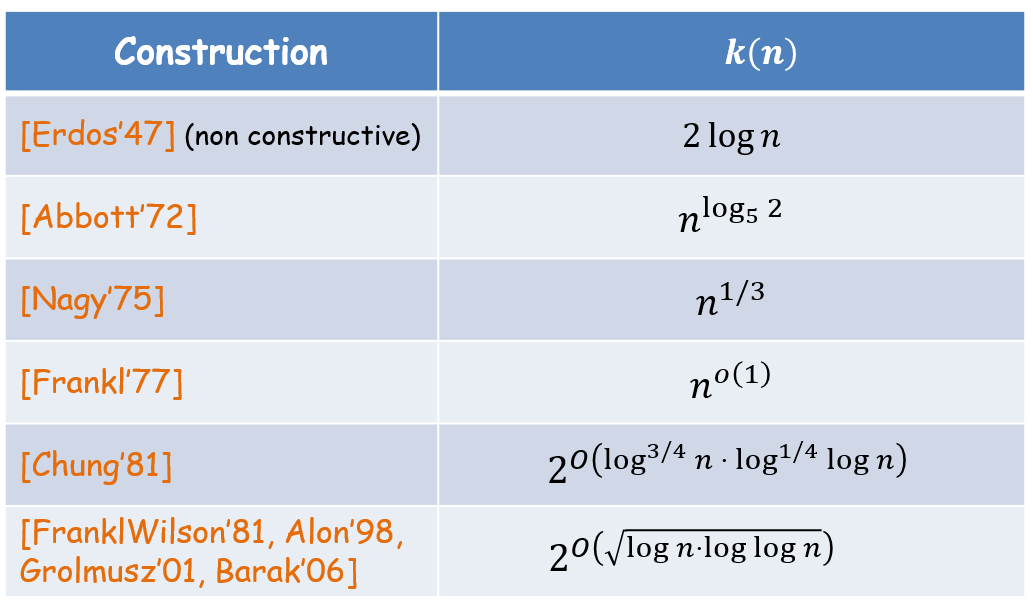 Our contribution
Main result
Soon afterwards matched by [ChattopadhyayZuckerman’15] using independent techniques.
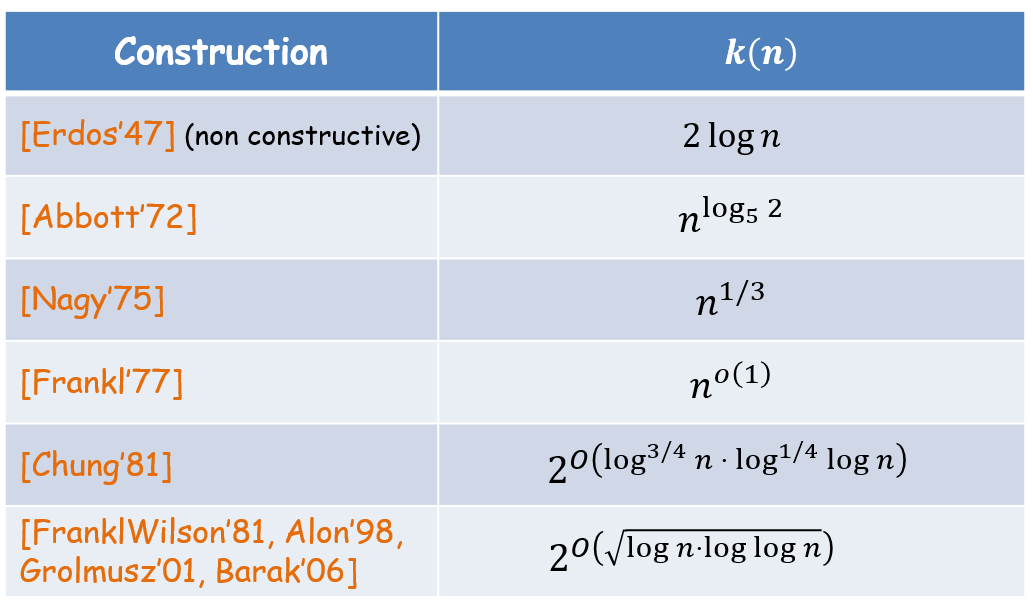 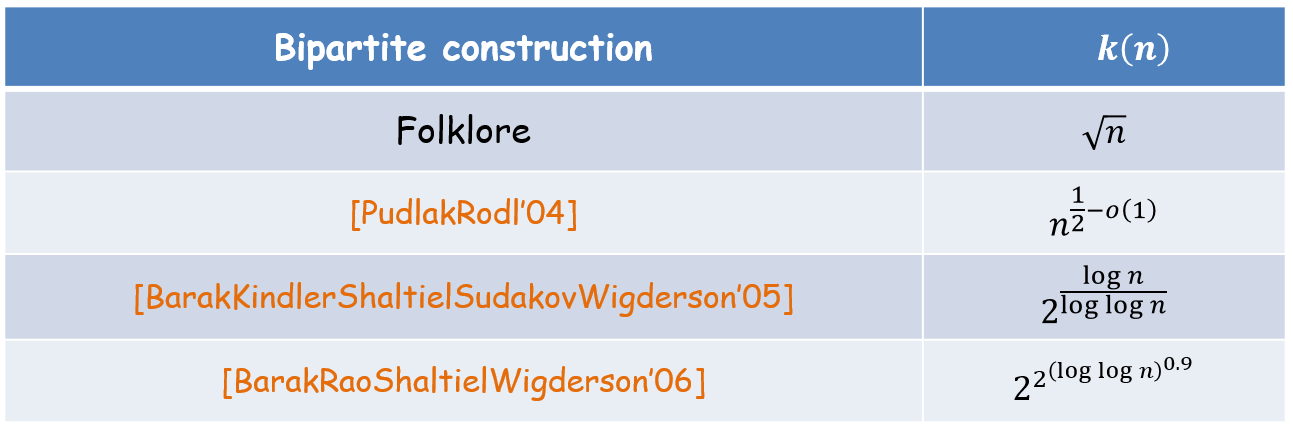 Roadmap
* The problem at hand
* Rest of the talk – proof strategy in high-level
* Switching lingo
* Let’s continue from there
Graphs
Functions
Sets
Random variables
Dispersers
Definition (ChorGoldreich 1985)
Definition
Lemma
Main result in dispersers’ lingo
Block-sources
Definition (ChorGoldreich 1985)
Theorem (Li 2015)
Subsources and a chain-like rule
Unfortunately, there is no chain rule for min-entropy. Nevertheless, some sort of a chain-like rule can be salvaged!
Definition
Chain-like rule for min-entropy
Roadmap
* The problem at hand
* Rest of the talk – proof strategy in high-level
* Switching lingo
* Block-sources and Li’s theorem
* A chain-like rule for min-entropy
* The high-level strategy
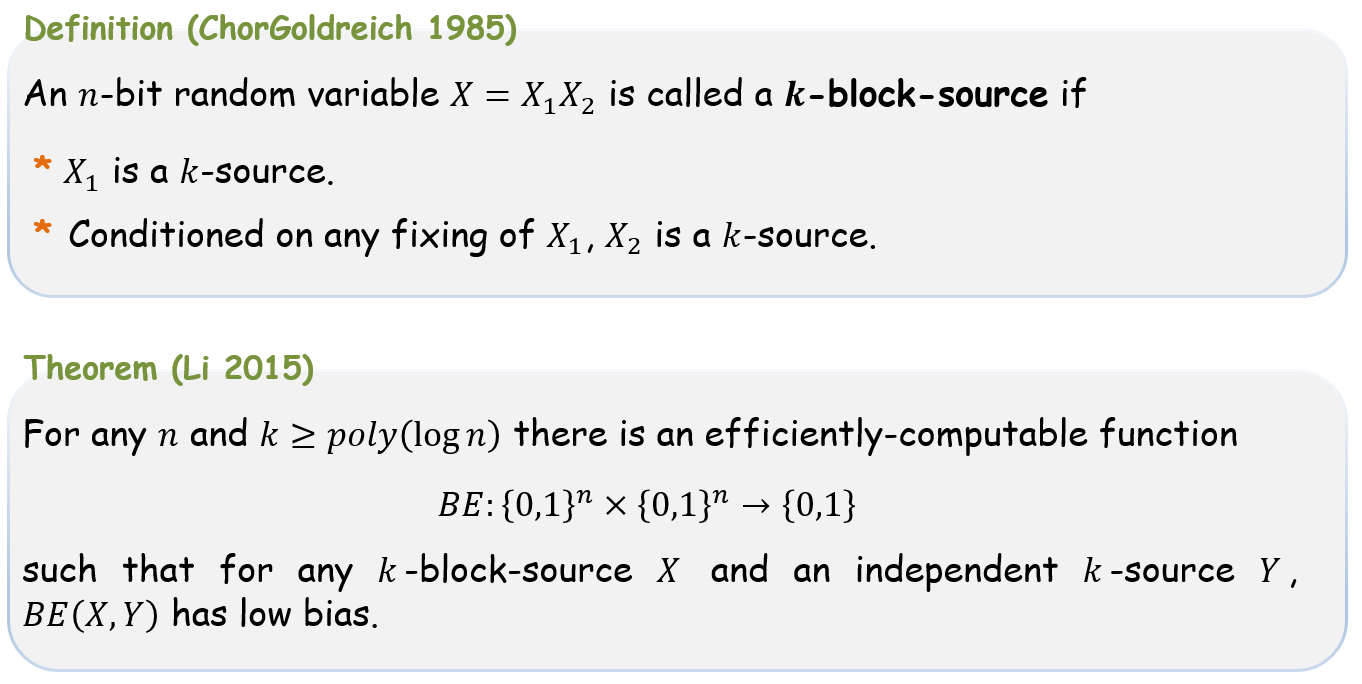 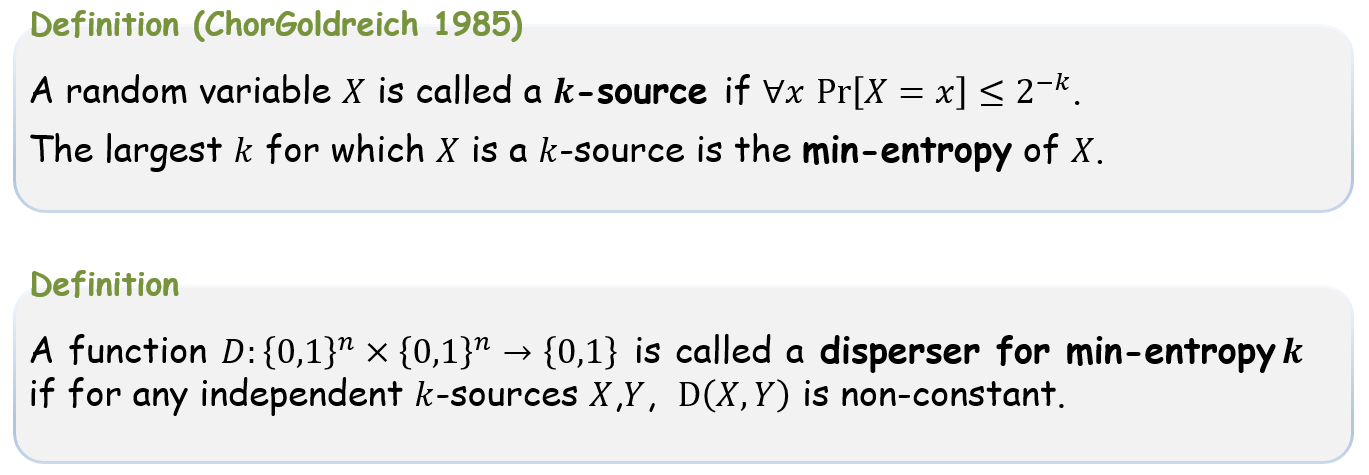 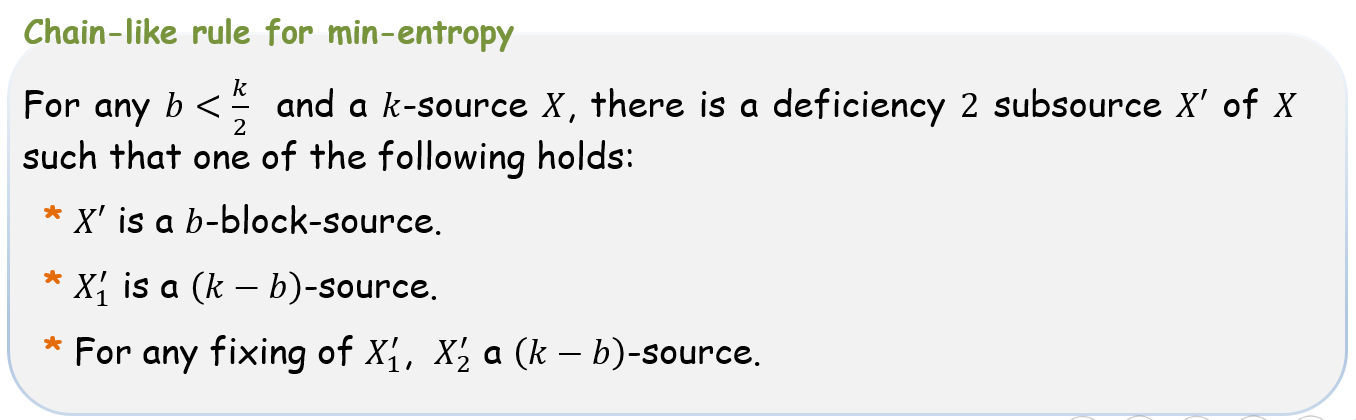 The high-level strategy
The high-level strategy
The high-level strategy
The high-level strategy
The high-level strategy
The high-level strategy
The high-level strategy
The high-level strategy
Roadmap
* The problem at hand
* Rest of the talk – proof strategy in high-level
* Switching lingo
* Block-sources and Li’s theorem
* A chain-like rule for min-entropy
* The high-level strategy
* Entropy trees
Entropy trees
Claim
Corollary
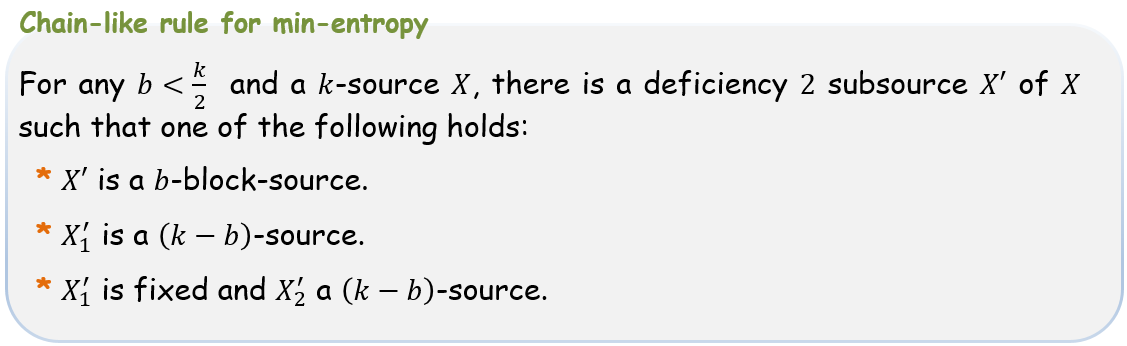 Entropy trees
Claim
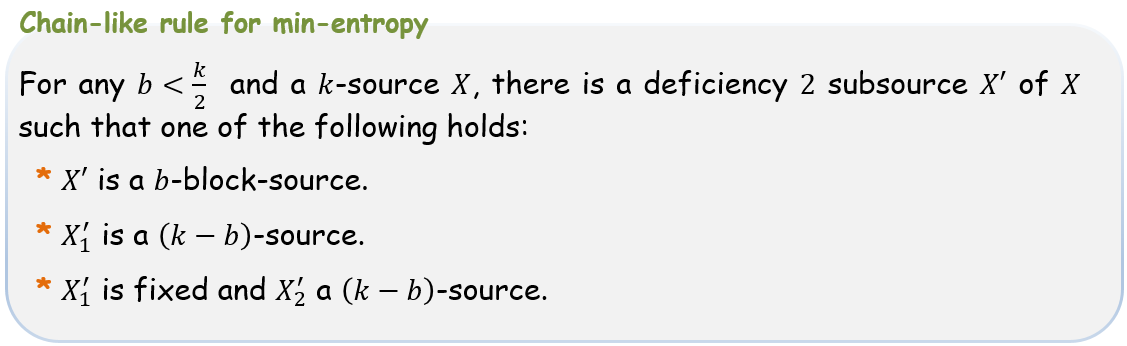 Entropy trees
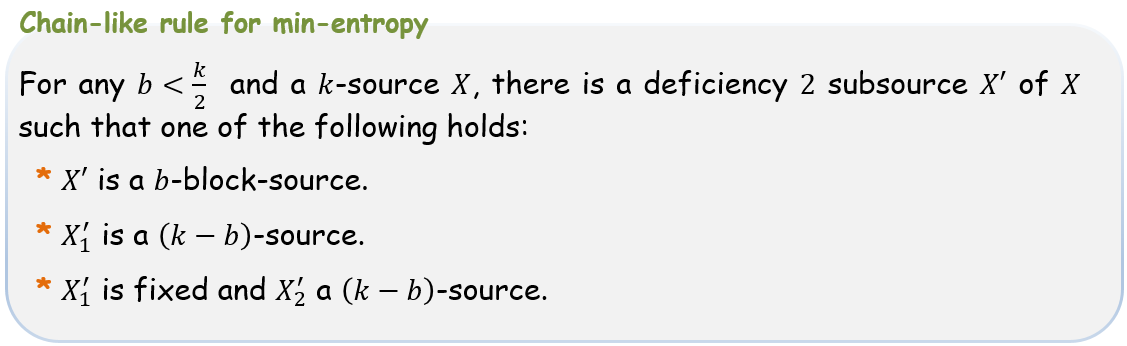 Entropy trees
F
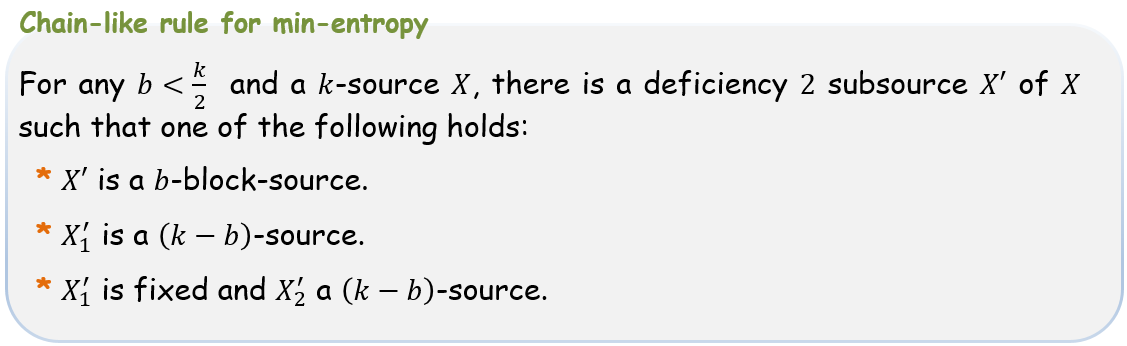 Entropy trees
F
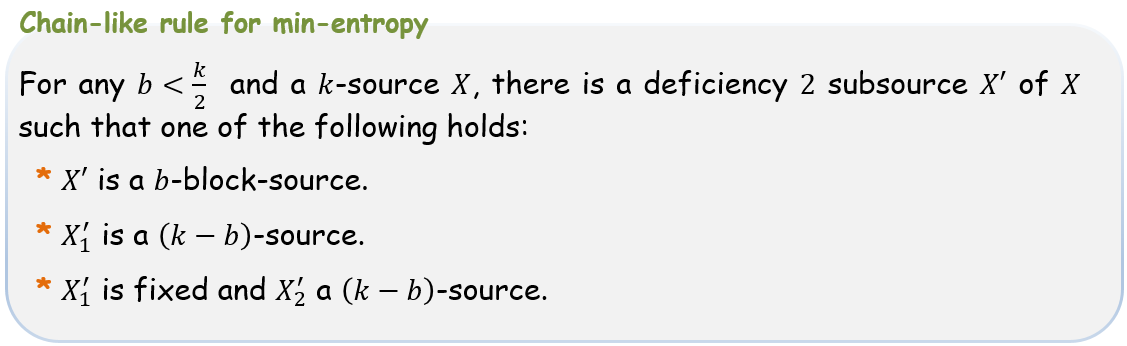 Entropy trees
F
F
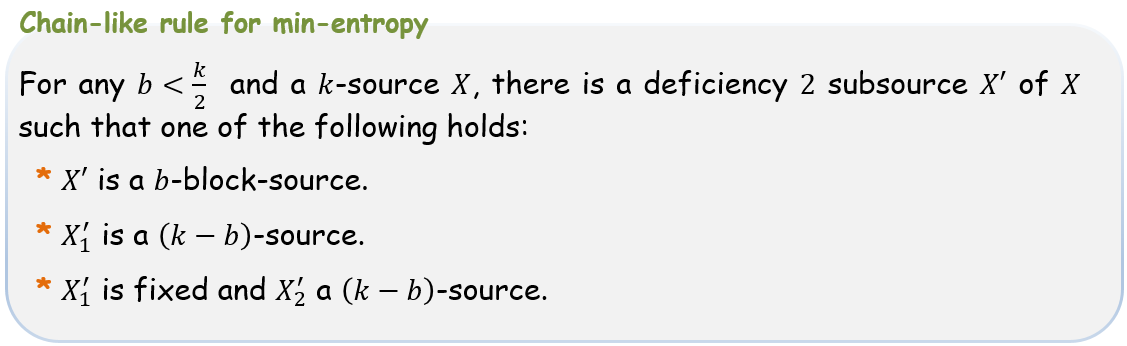 Entropy trees
F
F
B
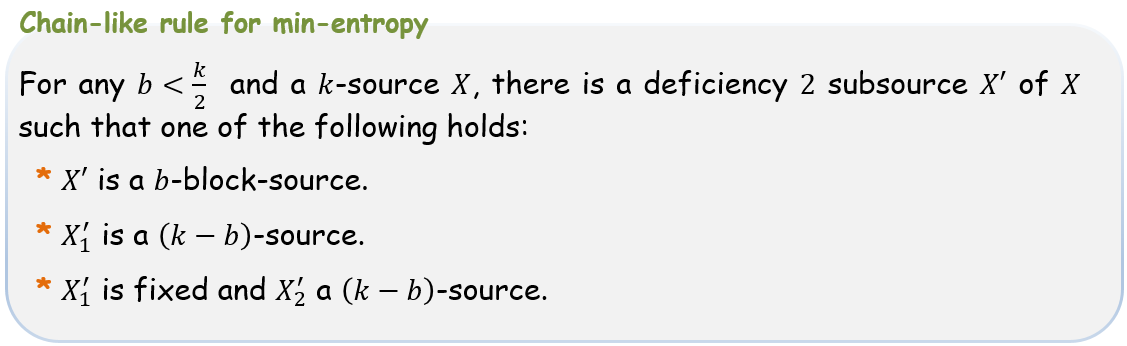 Claim
Roadmap
* The problem at hand
* Rest of the talk – proof strategy in high-level
* Switching lingo
* Block-sources and Li’s theorem
* A chain-like rule for min-entropy
* The high-level strategy
* Entropy trees
* Revisiting the high-level strategy
The high-level strategy – revisited
The high-level strategy - revisited
Unfortunately, we don’t know how to implement the second step. We overcome this by enforcing even more structure on the sources.
The structure we enforce
The structure we enforce
The structure we enforce
A more detailed strategy
A more detailed strategy
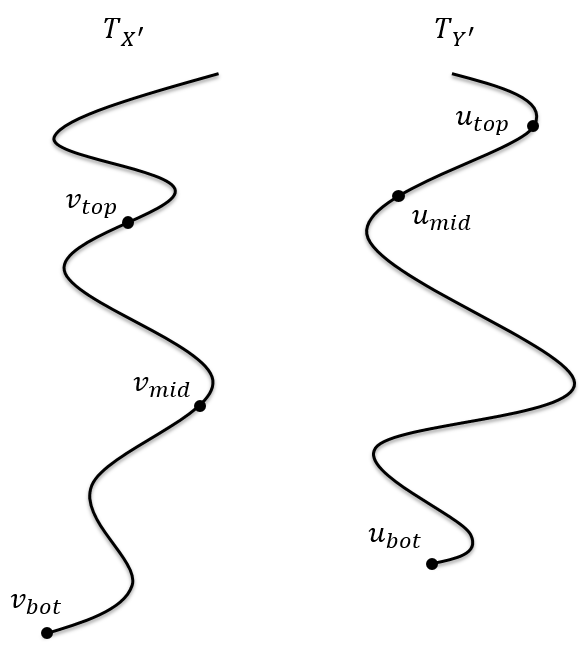 A more detailed strategy
A more detailed strategy
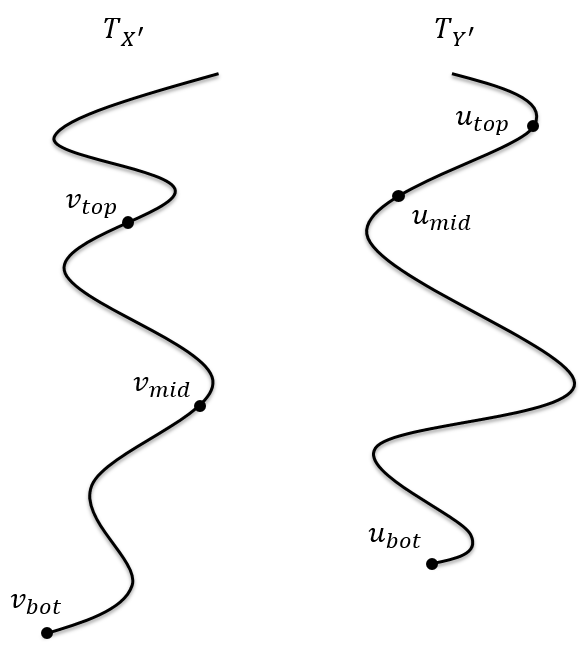 F
Roadmap
* The problem at hand
* Rest of the talk – proof strategy in high-level
* Switching lingo
* Block-sources and Li’s theorem
* A chain-like rule for min-entropy
* The high-level strategy
* Entropy trees
* Revisiting the high-level strategy
* Next time
* Identifying the entropy paths
Summary and open problems
* Quantitative improvement
Our result
Next natural goal
Erdős’ challenge
* Even a weaker notion of explicitness is interesting.
* A simple construction (like [FranklWilson’81]), even with weaker parameters.
Thanks!